Special Populations Roundtable
Health Center COVID-19 Vaccine Program
April 23rd, 2021
Today’s Facilitators
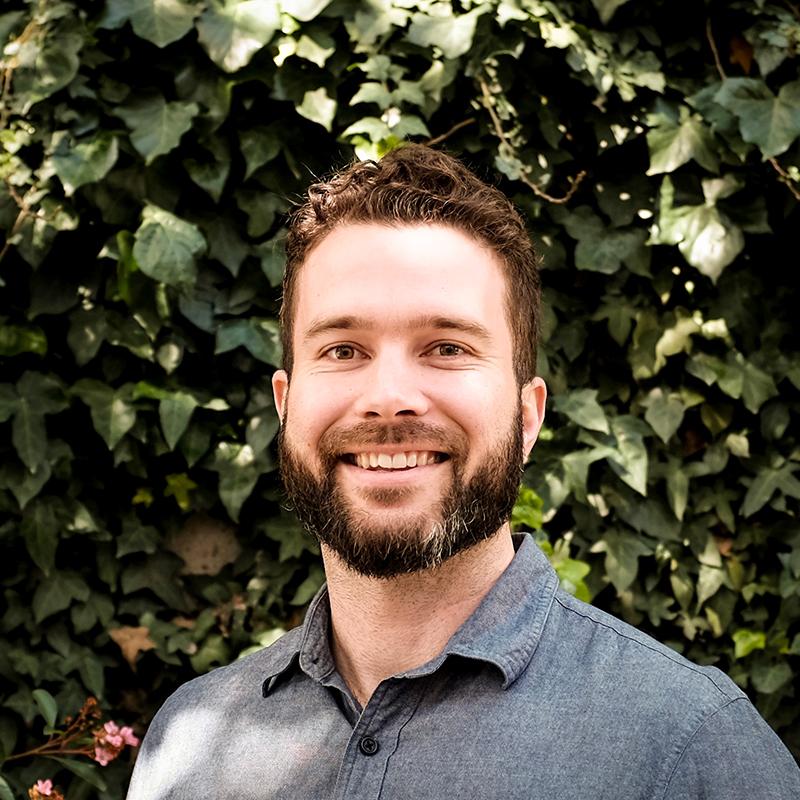 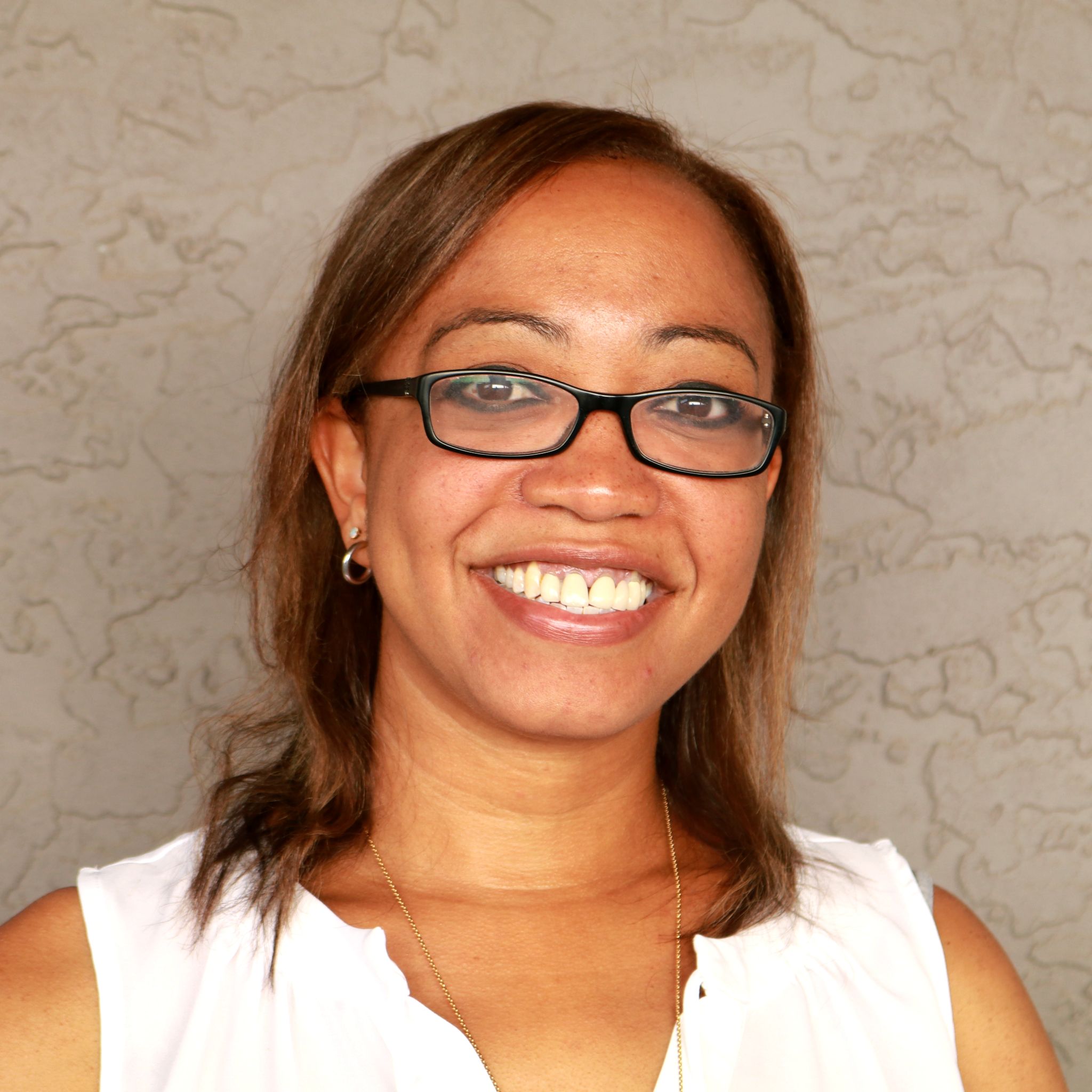 Liam Spurgeon
Project Manager
Health Outreach Partners
Alaina P. Boyer, PhD
Director of Research
National Healthcare for the Homeless Council
[Speaker Notes: Individual introductions]
Today’s Agenda
Welcome and Introductions
Chat Icebreaker + Polls
BPHC Update: Suma Nair, PhD, MS, RD
Q&A with Suma
CDC Guest: Dr. Amanda Cohn, MD 
Health Center Sharing: Promising Practices and Challenges
General Discussion
Conclusion
Topic: Vaccine Hesitancy
[Speaker Notes: Colleen]
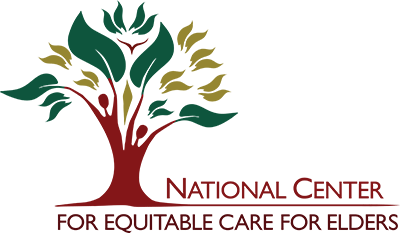 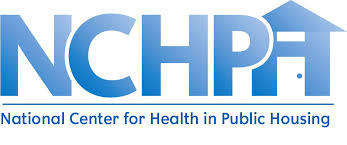 National Training and Technical Assistance Partners (NTTAPs)
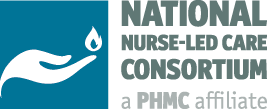 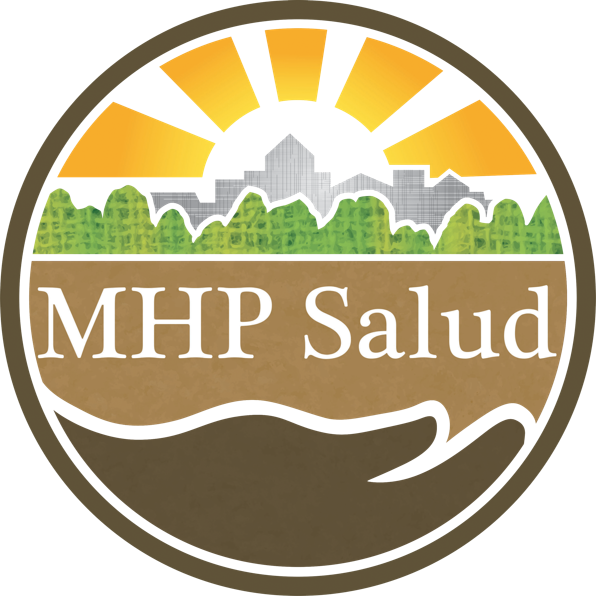 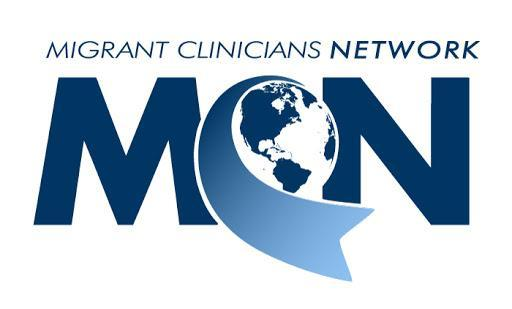 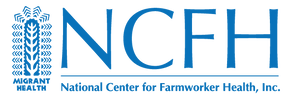 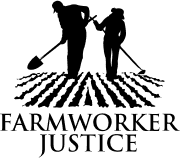 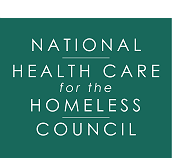 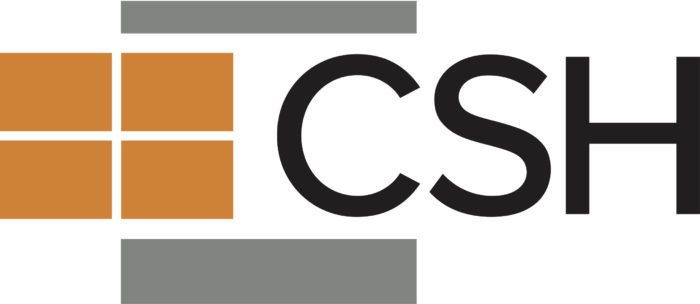 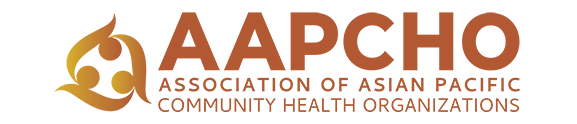 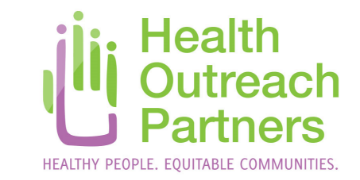 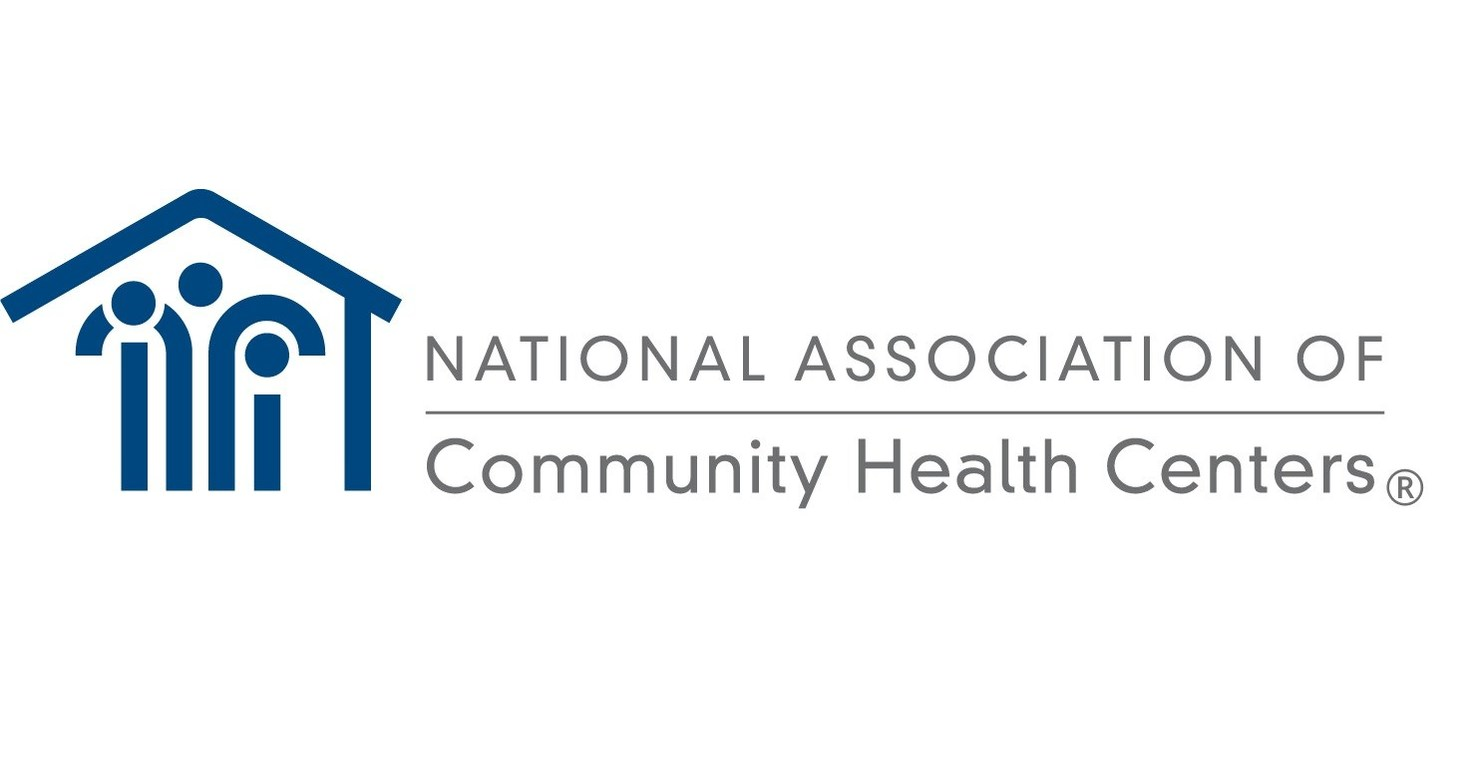 [Speaker Notes: Colleen]
HRSA COVID-19 FAQs
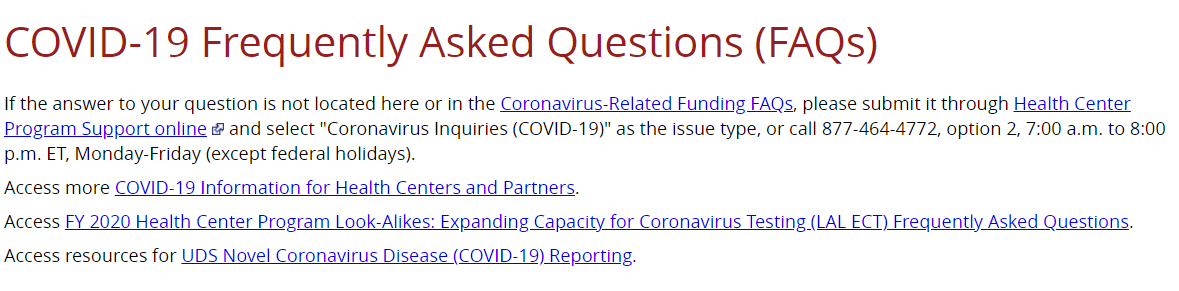 https://bphc.hrsa.gov/emergency-response/coronavirus-frequently-asked-questions?field_faq_category_tid=306&combine=
[Speaker Notes: Colleen]
Health Center Resource Clearinghouse
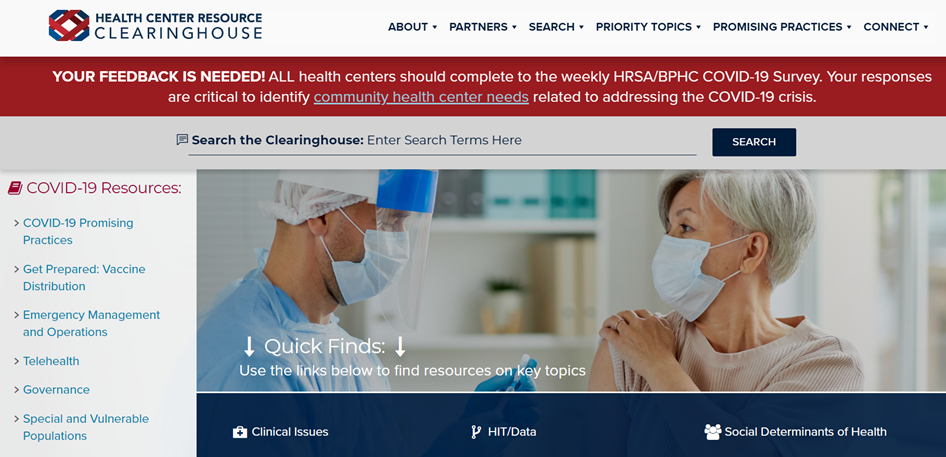 www.healthcenterinfo.org
[Speaker Notes: Colleen]
Zoom Etiquette
All participants muted upon entry
Cameras on (if possible)
Engage in chat
Raise hand if you would like to unmute
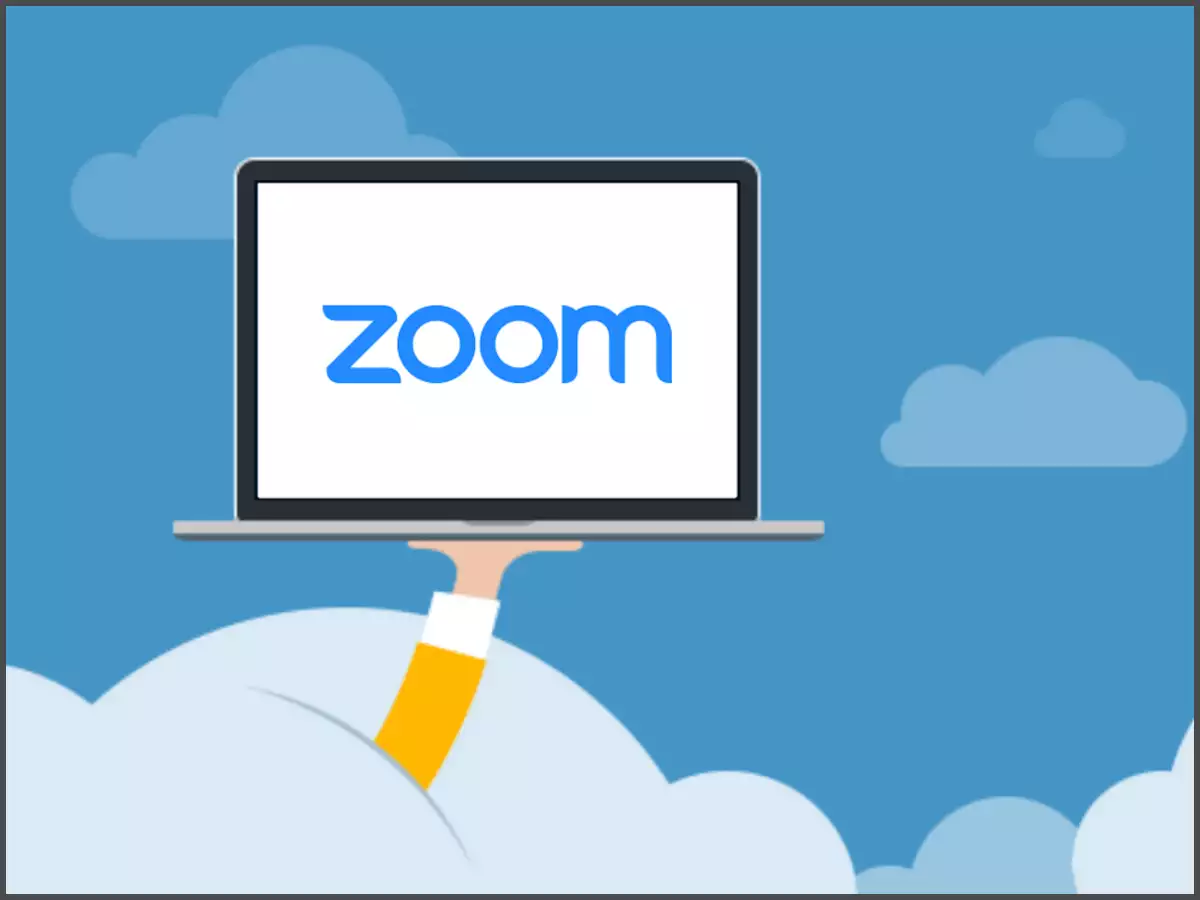 [Speaker Notes: Colleen]
Next Roundtable: Friday, May 7th
Next roundtable will have a focus on peer- sharing
Be prepared with challenges, successes, lessons learned, and questions for your peers
This will be in addition to our regular agenda which includes BPHC updates

Final roundtable session will be on Friday, May 21st
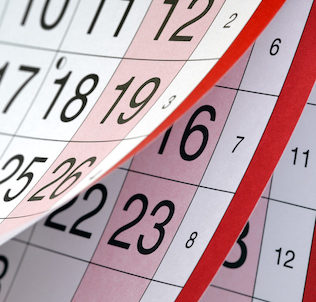 [Speaker Notes: Colleen]
Chat Icebreaker:
Name and role
Health center name
Health center location and no. of sites
[Speaker Notes: Gladys]
Poll #1:
Did you attend the roundtable on April 9th?
Yes
No
[Speaker Notes: Gladys]
Poll #2:
Are you using the BPHC Salesforce platform?
Yes
No
N/A
[Speaker Notes: Gladys]
Poll #3:
What percentage of your health center staff have accepted a COVID-19 vaccine?
0-25%
26-50%
51-75%
76-100%
Unsure
[Speaker Notes: Glady]
BPHC Update
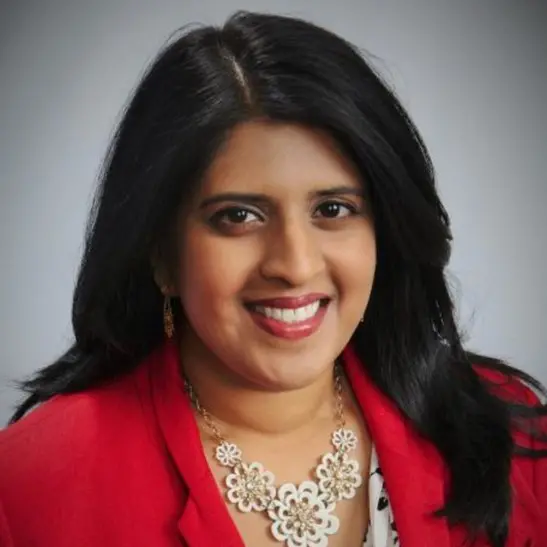 Suma Nair, PhD, MS, RDDirector, Office of Quality ImprovementBureau of Primary Health CareHealth Resources and Services Administration
[Speaker Notes: Gladys to segway to BPHC speaker]
Health Center COVID-19 Vaccine ProgramSpecial Populations RoundtableApril 23, 2021
Suma Nair PhD, MS, RD
Director, Office of Quality Improvement 
Bureau of Primary Health Care (BPHC)
Health Resources and Services Administration (HRSA)
[Speaker Notes: NGA]
Health Center COVID-19 Vaccine Program Overview
HRSA and CDC partnership to directly allocate limited supply of COVID-19 vaccine 
Separate federal allocation deployed in coordination with jurisdictions
Incrementally started at select HRSA-funded health centers that specialize in caring for particularly hard-to-reach and disproportionately affected populations. 
All health centers and look-alikes invited to participate as of April 6th   
All adults 16 and older now eligible to receive COVID19 vaccinations as of April 19th
“…equity is our North Star here.” 
- Dr. Marcella Nunez-Smith, 
Chair of the COVID-19 Health Equity Task Force
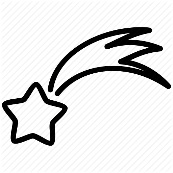 To see a list of invited and participating health centers, 
visit https://www.hrsa.gov/coronavirus/health-center-program/participants.
‹#›
[Speaker Notes: KRISTEN

President Biden has laid out a comprehensive National Strategy to tackle this pandemic. 

The National Strategy utilizes all of the powers and resources of the federal government, working closely with state, local leaders, Tribal leaders, and those on the frontlines in communities across the country. 

Community Health Centers are an important part of our broader strategy to ensure we are reaching everyone with our response. As Dr. Nunez-Smith, chair of the COVID-19 Health Equity Task Force mentioned during the White House press briefing with governors yesterday, equity is our north star….equity is the core to our strategy to put this pandemic behind us. 

One of the goals of this program is to ensure our nation’s underserved communities and those disproportionately affected by COVID-19 are equitably vaccinated against COVID-19 – and that’s where all of you come in. 

Health Centers provide primary care services in underserved communities across the country. There are almost 1400 Health Centers serving close to 30 million people across the country. Two-thirds of the population that these centers serve are living at or below the federal poverty line and 60% are racial and/or ethnic minorities.

To reach the most difficult to find populations, HRSA and CDC partnered to directly allocate limited supply of COVID-19 vaccine to HRSA-funded health centers.

With the activation of Phase 3, we are inviting all remaining health centers and look-alikes to participate in the program. 

For a list of centers invited and those who have been ordering through the program, please see the link in the slide.]
Health Center COVID-19 Vaccine Program Growth
To date, health centers have ordered 4,575,000 doses for 1,891 sites.
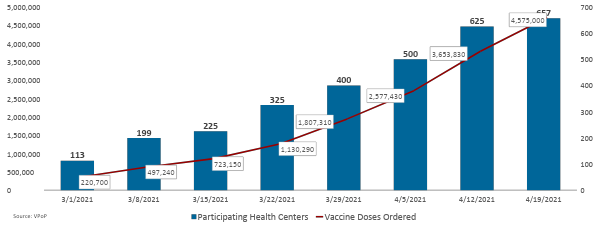 ‹#›
COVID-19 Vaccines Administered to Date by Health Centers: Race/Ethnicity Known
Health Center     
COVID-19 Vaccine Program
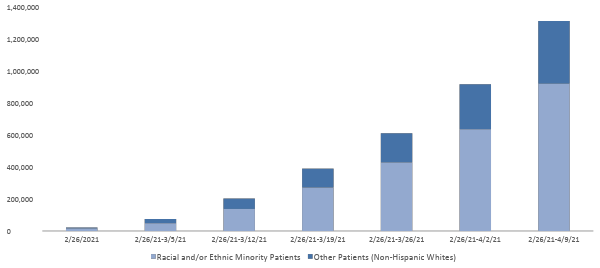 Through the Health Center COVID-19 Vaccine Program, a total of 1,526,000 COVID-19 vaccine doses have been administered by participating health centers to date.
Source: Health Center COVID-19 Survey
‹#›
[Speaker Notes: NOTES: There were a cumulative total of 1,526,000 COVID-19 vaccine doses that were administered by health centers through the COVID-19 Vaccine Program (February 26, 2021 - April 9, 2021).  Of the 1, 311,089 vaccine doses to patients with known race and/or ethnicity, 919,187 doses were reported as known R/E minority patients (70% of cumulative total of COVID-19 vaccine doses administered by health centers). ​​
​​
As of April 3, 2021, 575 health centers and lookalikes are eligible to participate in the Health Center COVID-19 Vaccine Program.  Of the 575 eligible health centers and lookalikes, 500 have placed an order for vaccines between February 26, 2021 - April 3, 2021 (87% of eligible Health Center COVID-19 Vaccine Program participants that placed an order for vaccines).  There were 469 participating health centers and lookalikes that responded to the April 2, 2021 Health Center COVID-19 Vaccine Program survey Addendum (466 health centers and 3 lookalikes, which is 94% of participating health centers and lookalikes in the Health Center COVID-19 Vaccine program). ​​
​​
SOURCE: Health Center COVID-19 Weekly Survey, 2020-2021. ​​]
COVID-19 Vaccines Administered to Date by Health Centers: Special Populations
Health Center     
COVID-19 Vaccine Program
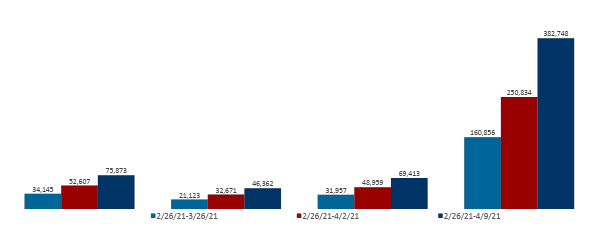 Through the Health Center COVID-19 Vaccine Program, 
a total of 1,526,000 COVID-19 vaccine doses have been administered 
by participating health centers to date.
Patients with Limited English Proficiency:
25% (382,748) of doses
Migratory & Seasonal Agricultural 
Workers:
5% (75,873) of doses
Patients Experiencing Homelessness:
3% (46,362) of doses
Patients Who Are Residents of Public Housing:
5% (69,413) of doses
Source: Health Center COVID-19 Survey
‹#›
On the Horizon
Balancing primary care and pandemic response
Shifts in demand may necessitate
Increased outreach and engagement
Forming new partnerships to reach populations
Tailoring strategies to reach diverse segments of your target populations
Vaccinating Adolescents
Questions?
‹#›
[Speaker Notes: NGA]
Resources
‹#›
Thank You!
Bureau of Primary Health Care (BPHC) 
Health Resources and Services Administration (HRSA)

  
For general information on the Health Center COVID-19 Vaccine Program, please visit: https://www.hrsa.gov/coronavirus/health-center-program.
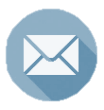 bphc.hrsa.gov

Sign up for the Primary Health Care Digest
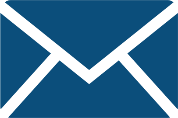 ‹#›
Special Guests
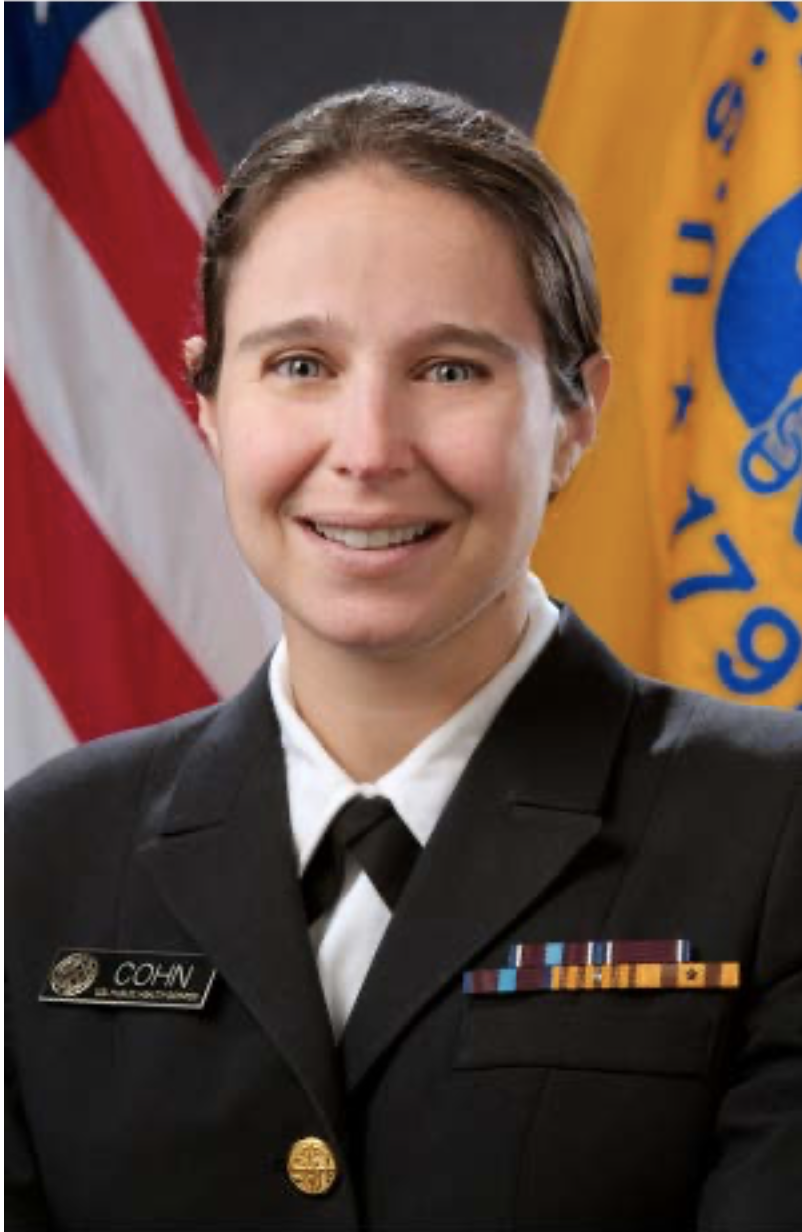 Capt. Amanda Cohn, MD
Chief Medical Officer, COVID-19 Vaccine Task Force
Executive Secretary, Advisory Committee on Immunization Practices
Chief Medical Officer, National Center for Immunization and Respiratory Diseases
CAPT, US Public Health Service
Centers for Disease Control and Prevention
[Speaker Notes: Colleen introduces]
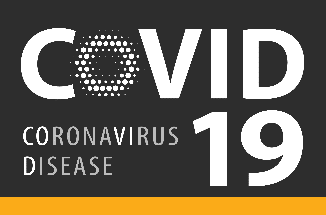 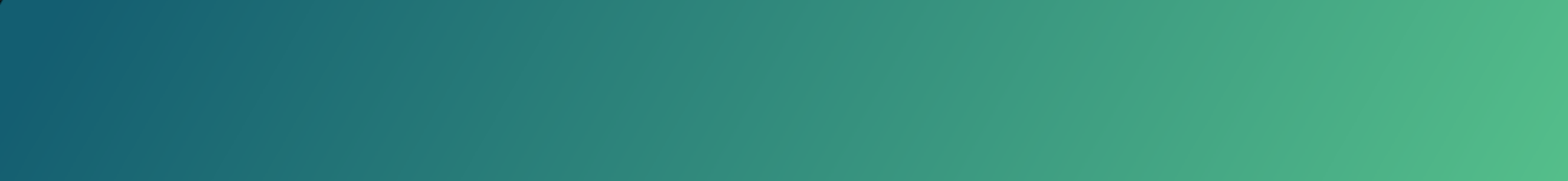 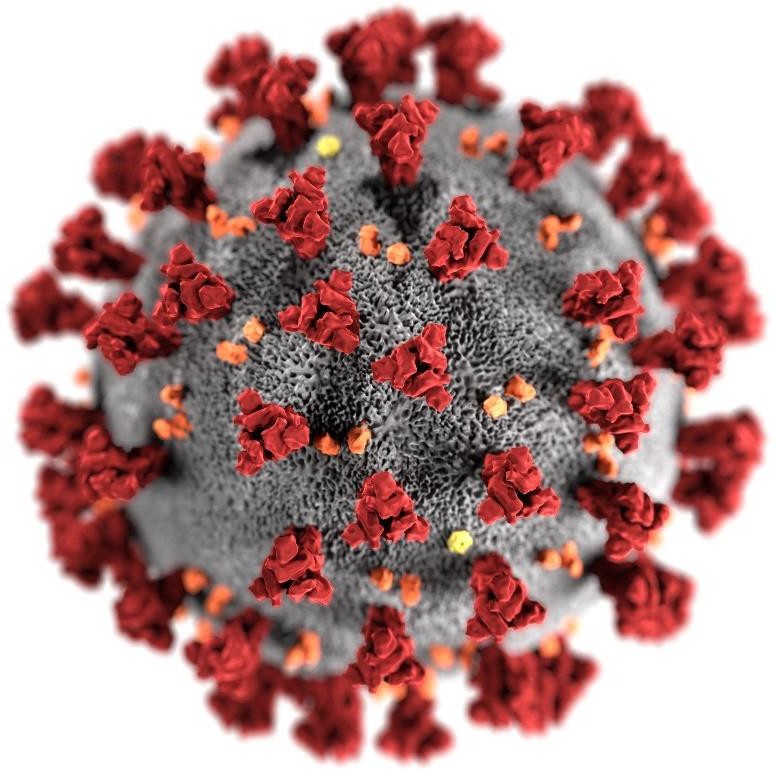 COVID-19 Vaccine  Implementation
Amanda Cohn, MD  CAPT, USPHS


April 23rd, 2021
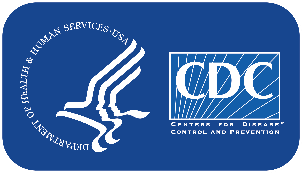 For more information: www.cdc.gov/COVID19
COVID-19 Vaccine Distribution and Initiation
As of April 21st, 2021
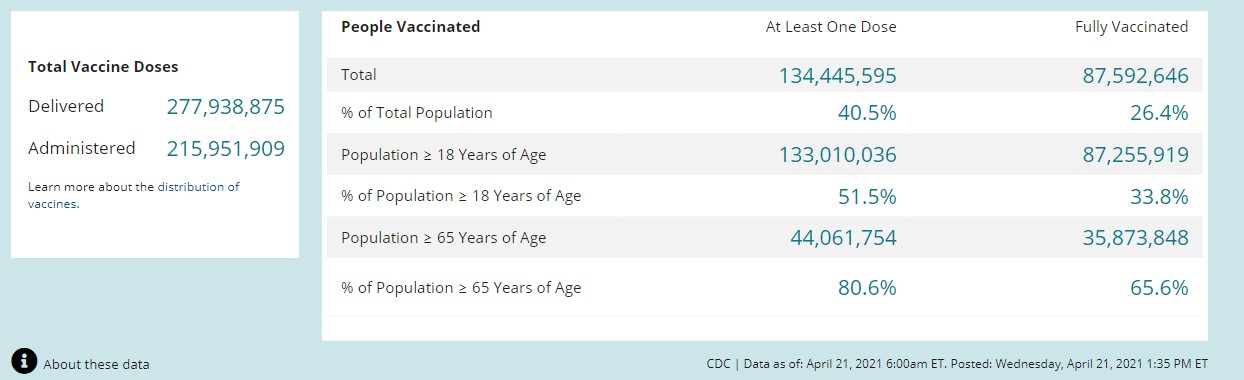 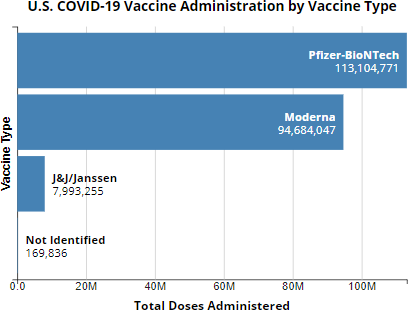 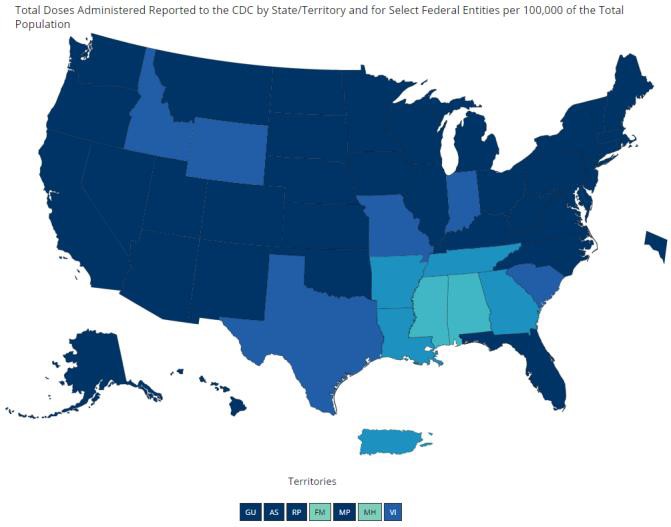 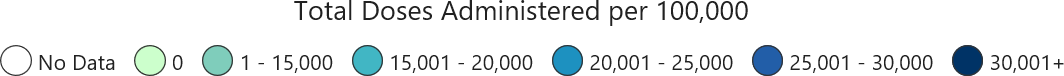 Available: https://covid.cdc.gov/covid-data-tracker
COVID-19 Vaccination Trends
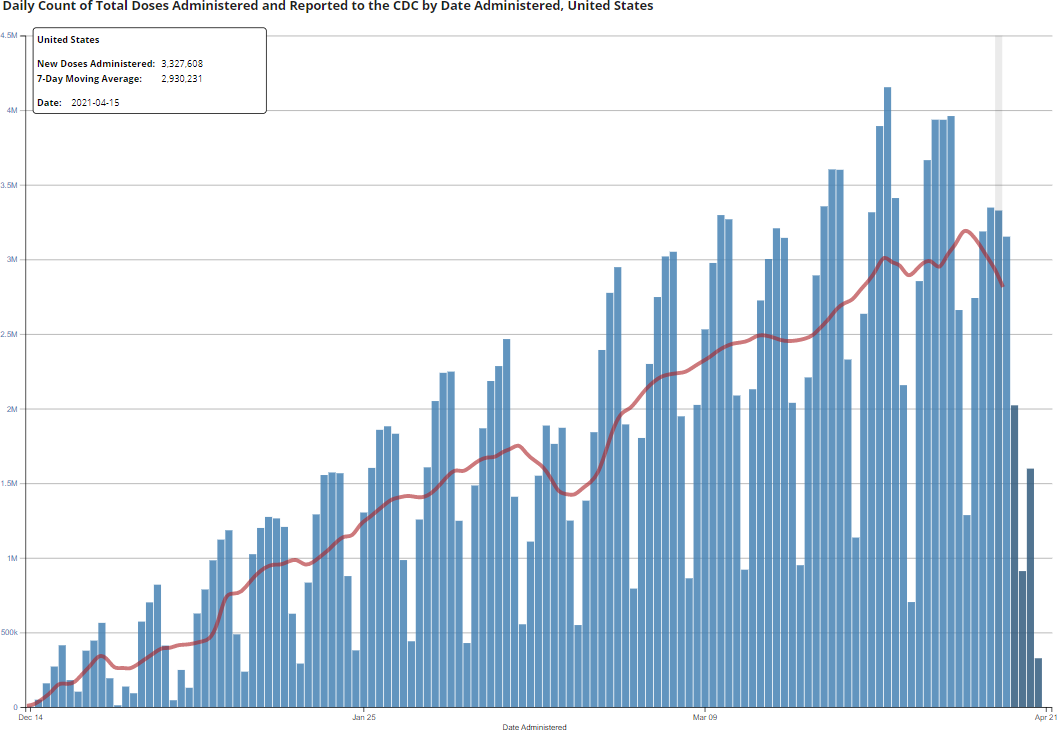 Winter  Storm Uri
Currently Authorized Vaccines
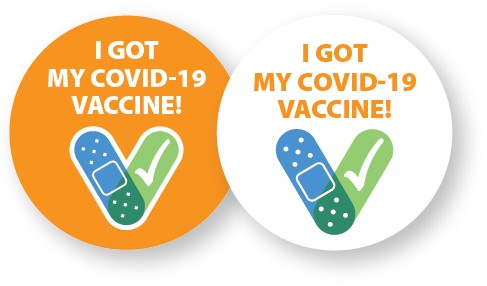 Pfizer-BioNTech
Moderna
mRNA vaccine  Require two doses
Johnson & Johnson/Janssen
Viral vector vaccine  Requires one dose
All three vaccines were tested in tens of thousands of adults from diverse  backgrounds, including older adults and communities of color.
All of the available vaccines have been proven effective at preventing  serious illness, hospitalization, and death from COVID-19 disease.
It is unknown how long protection from vaccines might last.
https://www.pfizer.com/news/press-release/press-release-detail/pfizer-and-biontech-conclude-phase-3-study-covid-19-vaccine  https://investors.modernatx.com/news-releases/news-release-details/modernas-covid-19-vaccine-candidate-meets-its-primary-efficacy
Safety of COVID-19 Vaccines is a Top Priority
COVID-19 vaccines are being held to the same safety standards as all vaccines.
Before Authorization
After Authorization
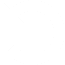 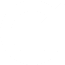 FDA and CDC closely monitor vaccine  safety and side effects. There are systems  in place that allow CDC and FDA to watch  for safety issues.
FDA carefully reviews all safety data from  clinical trials.
ACIP reviews all safety data before
recommending use.
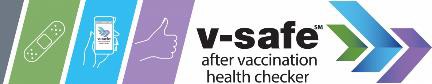 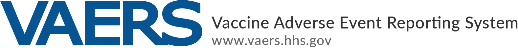 V-safe: https://www.cdc.gov/coronavirus/2019-ncov/vaccines/safety/vsafe.html
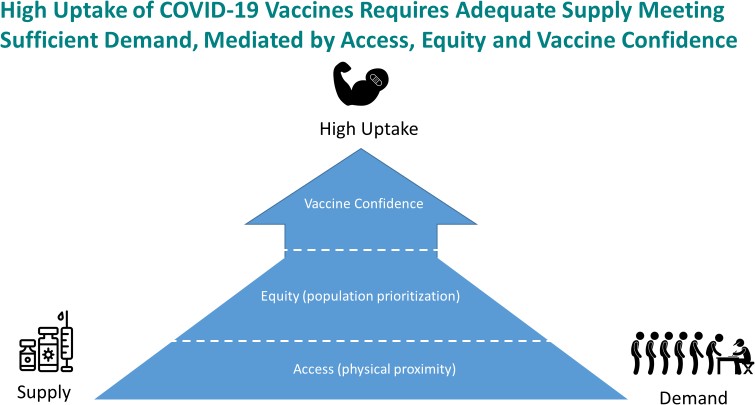 The Problem: Need to Instill Vaccine Confidence
Overall acceptability of a COVID-19 vaccine is moderate¹
–	Proportion intending to receive vaccine ranged across surveys: 42-86% (as of Nov-Dec 2020 polls)
COVID-19 vaccine more acceptable if:

Healthcare provider said it was safe
There are no costs to the individual  It would help get back to school
and work

They could get it easily
Factors weighing on acceptance:
Concern about side effects
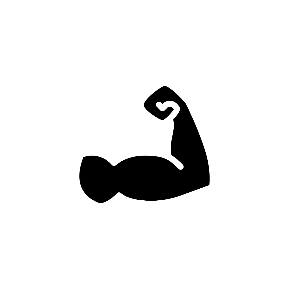 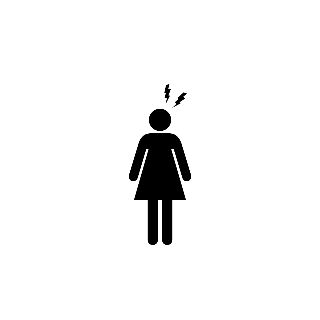 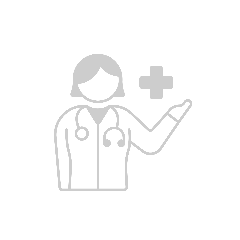 Efficacy
Risk perception
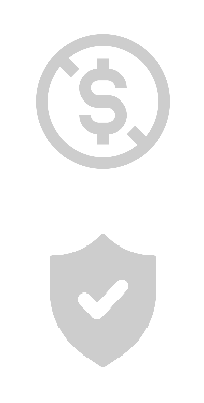 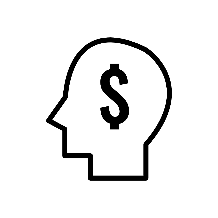 Associated costs
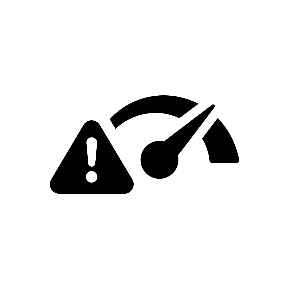 Tyson, A, Johnson, C, & Funk, C. (2020, September 17). U.S. Public Now Divided Over Whether To Get COVID-19  Vaccine. Pew Research Center. https://www.pewresearch.org/science/2020/09/17/u-s-public-now-divided-over-  whether-to-get-covid-19-vaccine/
Jackson, C., & Newall, M. (2020, September 29). Despite COVID-19 spike, few individual behaviors are changing. Ipsos.  https://www.ipsos.com/en-us/news-polls/axios-ipsos-coronavirus-index
1/19/21
1. APNORC; Harris; Fisher Ann Intern Med.; ICF; Kreps JAMA Netw Open.; Lazarus Nature Med.; Malik EClinicalMedicine.; Pogue Vaccines.; Reiter Vaccine.; Thunstrom SSRN. Axios-IPSOS. Pew. KFF. ABC News-IPSOS.
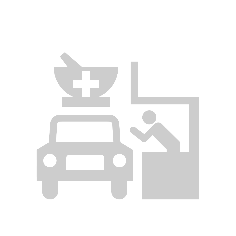 Disproportionately Affected Adult Populations Team
Goal to ensure equitable vaccination among disproportionately affected  adult populations:
People with disabilities
People in long-term care facilities
People in detention centers/prisons
People with high-risk medical conditions
People experiencing homelessness
People in rural/remote areas
Racial/ethnic minorities
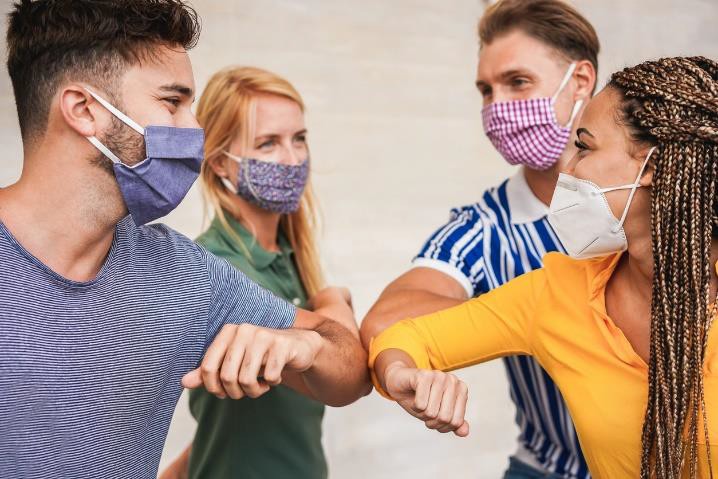 –	Older adults
Photo source: iStock
COVID-19 and Persons Experiencing Homelessness (PEH)
Approximately 580,000 people are currently experiencing homelessness in  the United States (HUD, 2020).
61% were staying in sheltered locations
39% were in unsheltered locations
Vaccination for people experiencing homelessness is important
Because many people who are homeless are older adults or have  underlying medical conditions, they may also be at increased risk for  severe illness.
Guidance for HCP for vaccination of homeless persons: Interim Guidance  for Health Departments: COVID-19 Vaccination Implementation for People  Experiencing Homelessness | CDC
Specific Challenges for PEH and PWUD/SUD
Vaccine appointments
Absence of some information should not be a barrier for vaccination
Limited access to technology
Vaccine administration
Combined strategies, including mobile clinics, will be most effective  and efficient way to reach these populations
Documentation and subsequent dose follow-up (if two-dose vaccine used)
Innovative strategies may be needed
Vaccine side effects
Location where PEH and PWUD/SUD can recover from potential side  effects
How to Ensure Receipt of all Recommended Doses
Vaccines that require a single dose are one option
Actions PEH and PWUD/SUD service providers can take to improve second dose  follow-up:
Record up-to-date contact information, including back-up contact information  or an alternate contact (with permission).
Ensure vaccine documentation (product, dose, location, date) is available to
vaccine providers across sites and geographic areas.
Provide multiple, easy-to-access opportunities to get a COVID-19 vaccine.
Integrate reminders into routine interactions.
Conduct outreach to connect with individuals who might otherwise be lost to  follow-up.

https://www.cdc.gov/coronavirus/2019-ncov/community/homeless-shelters/vaccine-faqs.html
Special Considerations for Homebound Individuals
`
The risk of severe illness from COVID-19 increases with age
Older adults are, for the most part, very interested in getting vaccinated.
Older adults and People With Disabilities Need Accessible COVID-19  Vaccine Information.
Efforts are also needed to identify persons who need assistance.
New guidance is available to aid in vaccination of homebound persons:  www.cdc.gov/vaccines/covid-19/clinical-considerations/homebound-  persons.html.
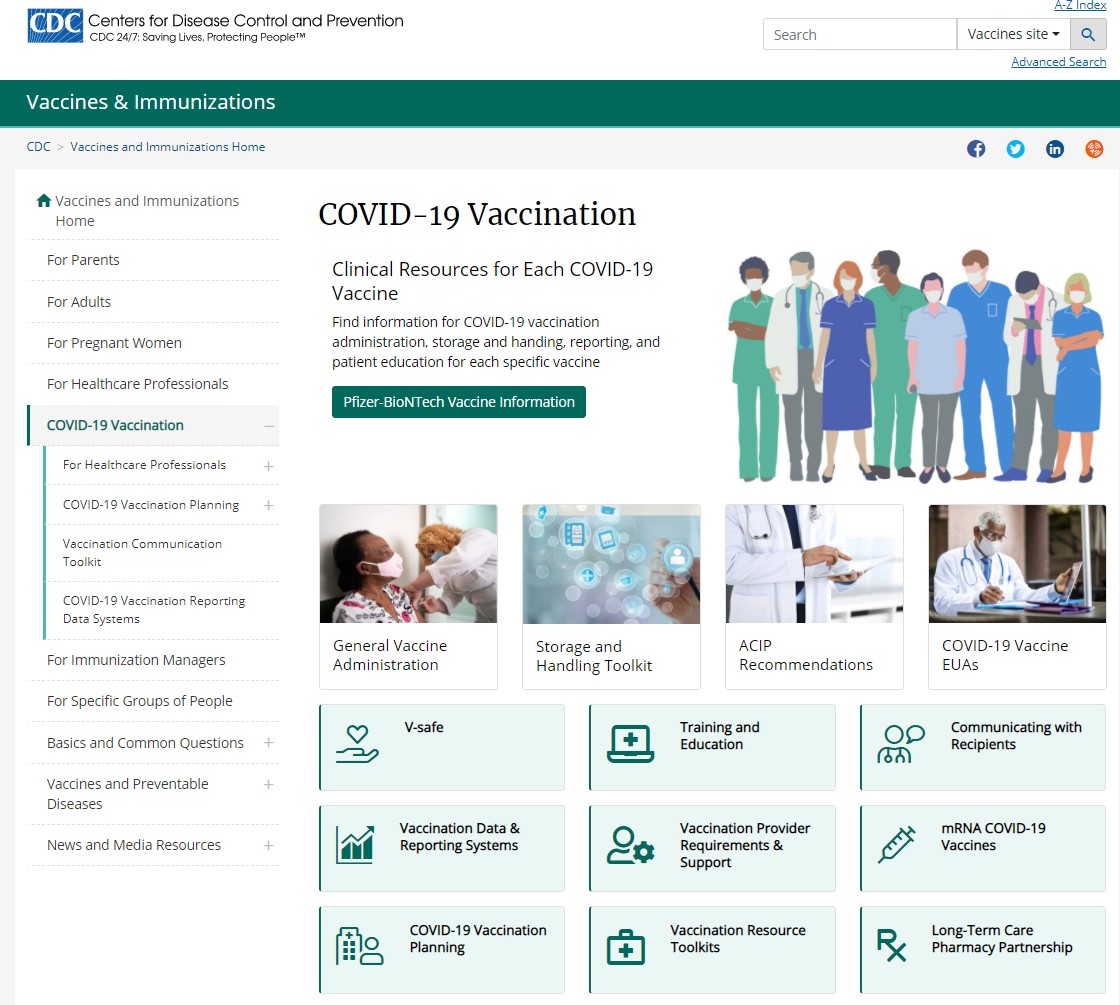 CDC Resources
Learn more with CDC’s COVID-19 vaccine tools and  resources. Find information for COVID-19 vaccine  administration, storage, reporting, patient education,  and more.
COVID-19 Vaccination:
https://www.cdc.gov/vaccines/covid-19/index.html
For Healthcare Professionals:  https://www.cdc.gov/vaccines/covid-  19/hcp/index.html


COVID-19 Vaccine Communication Toolkits
Medical Centers, Clinics, and Clinicians
Long-Term Care Facilities
Community-Based Organizations
Essential Workers
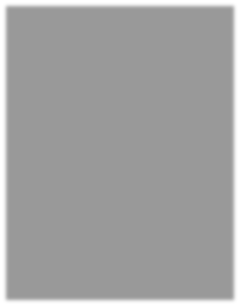 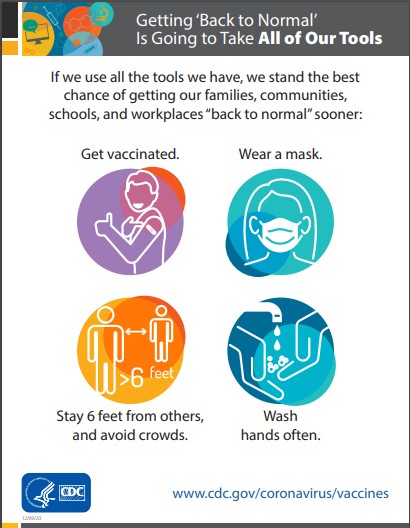 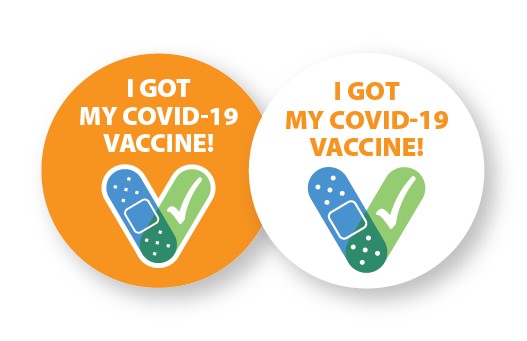 1/19/21
In Closing
The new vaccine programs bring vaccine to locations people trust.

It’s essential that people have access and trust that COVID-19 vaccines are  safe and effective.

Confidence in the vaccination program is key; including trust in the vaccine,  the vaccinator, and the system that produced it.

Reaching every individual who would benefit from vaccination is an important  and ambitious goal – a goal that we can achieve by working together.
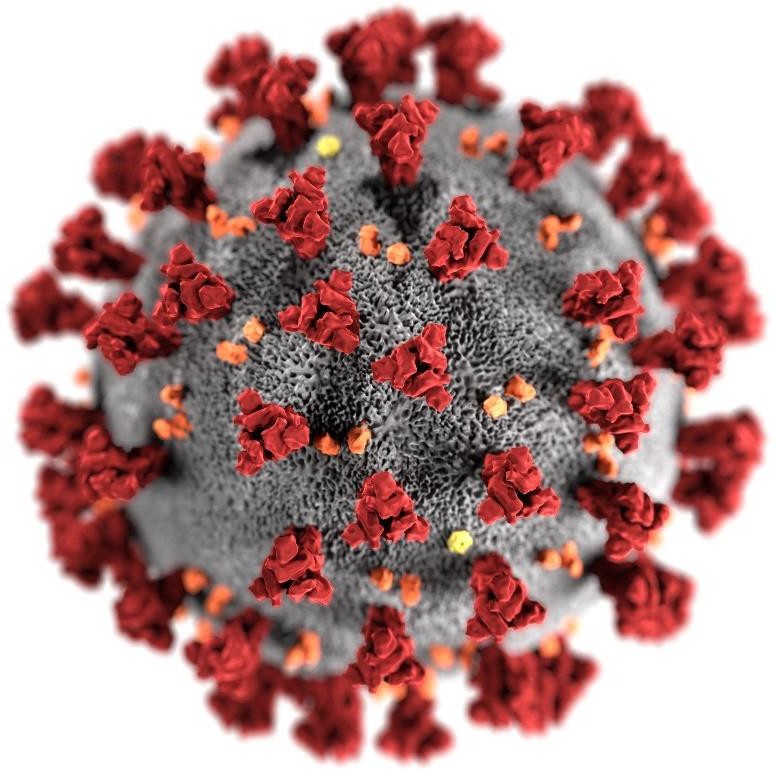 Thank you
For more information, contact CDC  1-800-CDC-INFO (232-4636)
TTY: 1-888-232-6348	www.cdc.gov


The findings and conclusions in this report are those of the authors and do not necessarily represent the  official position of the Centers for Disease Control and Prevention.
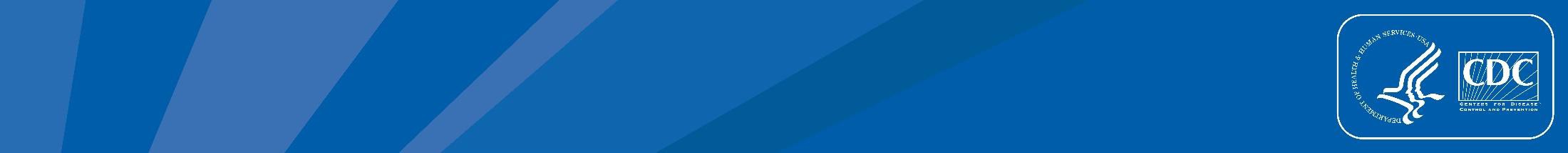 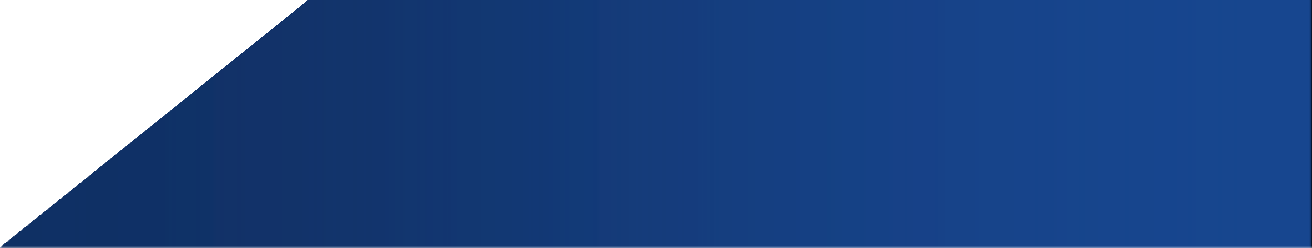 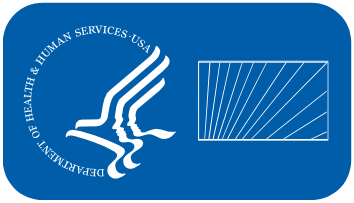 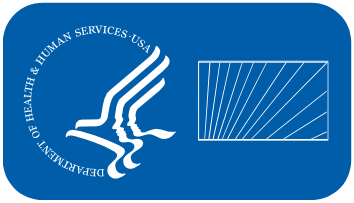 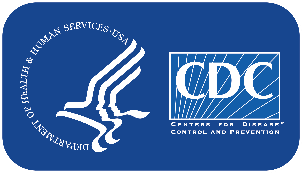 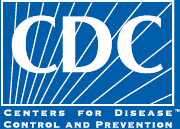 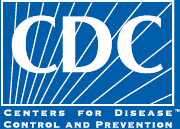 Health Center Sharing: Promising Practices
North Carolina Farmworker Health Program
Health Center Sharing
[Speaker Notes: Colleen introduces]
Poll #4:
What is the top priority for your health center this week?
Obtaining vaccines
Staffing to administer the vaccine
Staffing to support vaccine administration
Reporting to HRSA/other agencies
J&J pause
Vaccine hesitancy
Other (share in chat)
[Speaker Notes: Group discussion begins]
How are you building confidence in the vaccines in your community?
General Discussion
How has the Johnson & Johnson pause created opportunities to educate patients or build confidence in the vaccines?
General Discussion
[Speaker Notes: Tag team discussion, gauge HC responses]
How has the reasoning for vaccine hesitancy in your community been widely shared or nuanced from patient to patient?
General Discussion
What additional support do you need to prepare for or implement your vaccine program?
General Discussion
Additional Questions + Resource Sharing
Resources
NACHC Weekly COVID-19 Survey Infographic
Infographics: National Findings on Health Centers' Response to COVID-19 
NCHPH Public Housing Primary Care Dashboardhttp://nchph.org/DASHBOARD/ 

NCFH COVID-19 web page 
COVID-19 - NATIONAL CENTER FOR FARMWORKER HEALTH (ncfh.org)

Translated Materials Library (NRC-RIM)
          https://nrcrim.umn.edu/health-education/translated-materials-library 

Farmworker Justice COVID-19 page 
http://www.farmworkerjustice.org/advocacy_program/covid-19/
Resources (cont.)
COVID-19 Homeless System Response: Vaccine Planning and Distribution- HUD: https://www.hudexchange.info/resource/6229/covid19-homeless-system-response-vaccine-planning-and-distribution/ 
COVID-19 Resources for Health Centers Serving People Experiencing Homelessness https://nhchc.org/clinical-practice/diseases-and-conditions/influenza/
Council C-19 Flash Blast  https://nhchc.org/council-covid-19-flash-blast/
Infographic on the Vaccine https://nhchc.org/wp-content/uploads/2021/02/COVID-19-Infographic-3.pdf
Letter to Governors and Local Officials: Increasing COVID-19 Vaccine Access for People Experiencing Homelessness
COVID-19 Resources for Asian American-, Native Hawaiian-, and Pacific Islander-Serving Community Health Centers: http://coronavirus.aapcho.org/
Next Roundtable:
Friday, May 7, 2021
Be prepared with challenges, successes, lessons learned, and questions for your peers!